DepresijaMnogo več kot le žalost…
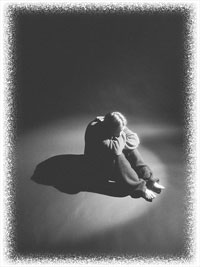 Kaj je depresija?
bolezen, ki negativno vpliva na kakovost človekovega življenja 
posledica kemičnega neravnovesja v možganih
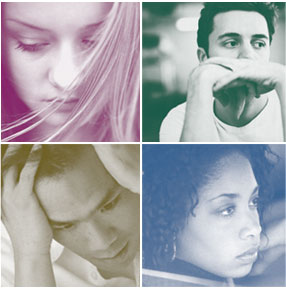 Simptomi
potlačeno, žalostno, depresivno razpoloženje
izguba veselja in zanimanja za prijetne stvari
vznemirjenost, razdražljivost, jeza
utrujenost
motnje koncentracije, pozornosti in spomina,
občutki krivde, nesposobnosti in manjvrednosti,različni telesni znaki …
Vzroki
Dednost
Kemija v možganih
Značaj
Telesne bolezni
Stresni dogodki
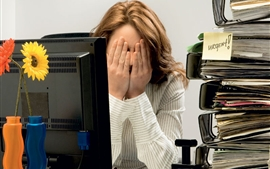 Kdo lahko zboli?
eden izmed šestih ljudi 
Otroci, mladostniki, starejši.. Vse starosti.
trenutno v svetu depresivnih 100 milijonov ljudi
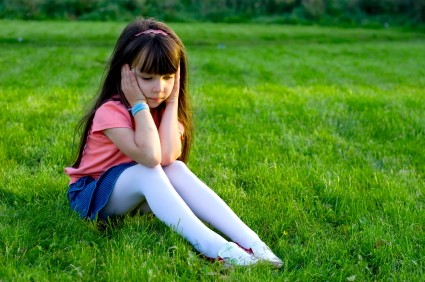 Depresija pri ženskah
V nosečnosti
Po porodu
V menopavzi
Je pogostejša kot pri moških
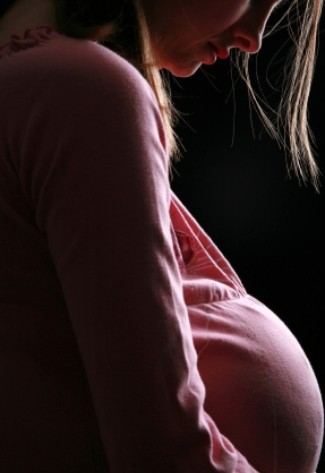 Depresija pri moških
pretirana telesna dejavnost,
nasilnost, napadi jeze, zloraba alkohola,
vedenje, ki je podobno disocialni osebnostni motnji
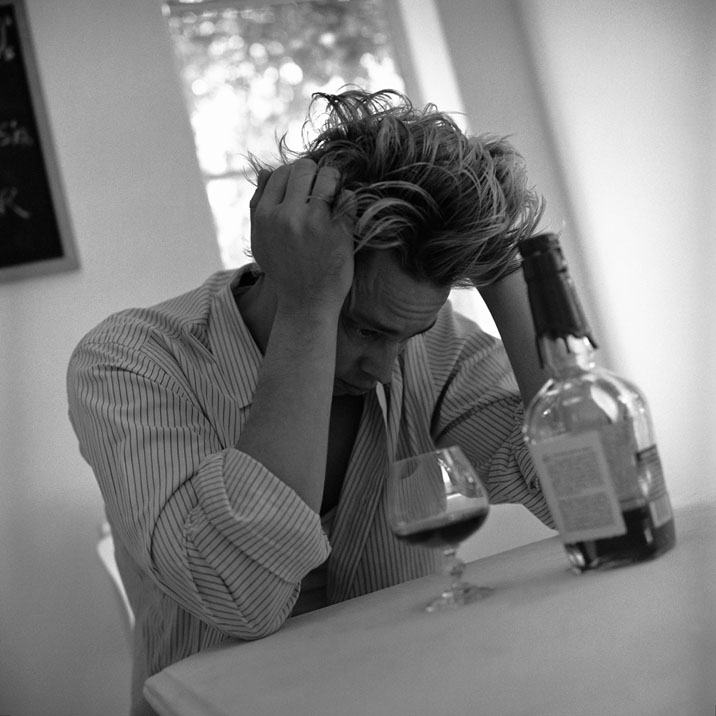 Zdravljenje depresije
Z antidepresivi
Telesna dejavnost ( npr.: plesna terapija)
Zelišča (šentjanževka)
Psihoterapija
Drugo
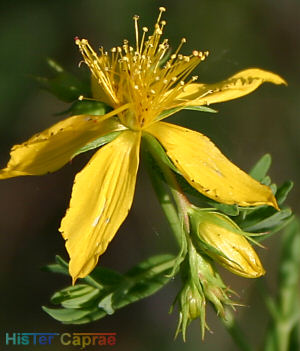 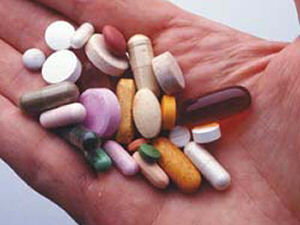 Kako si pomagamo sami?
Postavitev realnih ciljev
Druženje, zaupanje
Zmerna telesna vadba
Dopuščanje pomoči drugih
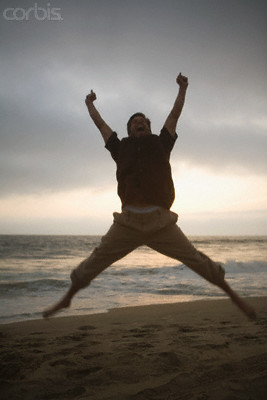 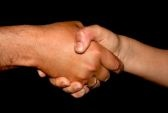